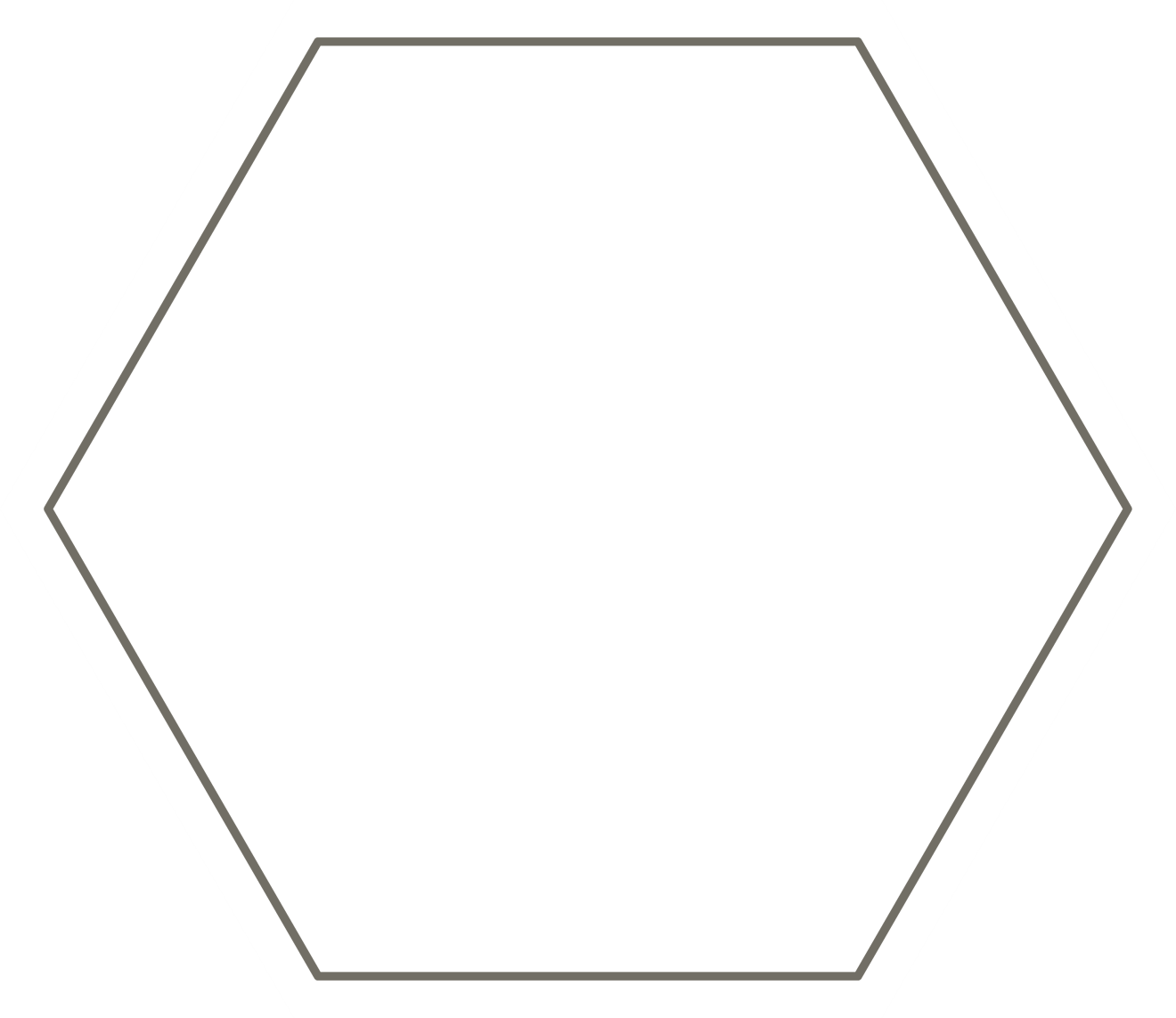 考风考纪专题教育
汇报人：*****
2018.12.18
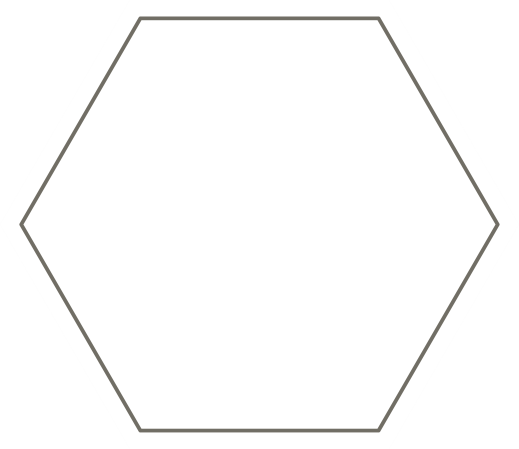 目 录
考试违纪行为的认定
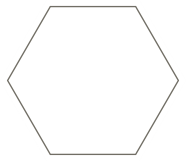 01
考试违纪作弊处分的相关规定
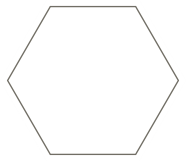 03
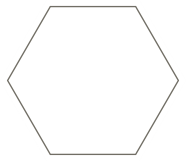 考试作弊行为的认定
04
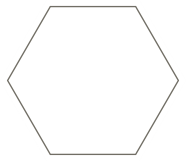 02
违纪作弊的典型案例
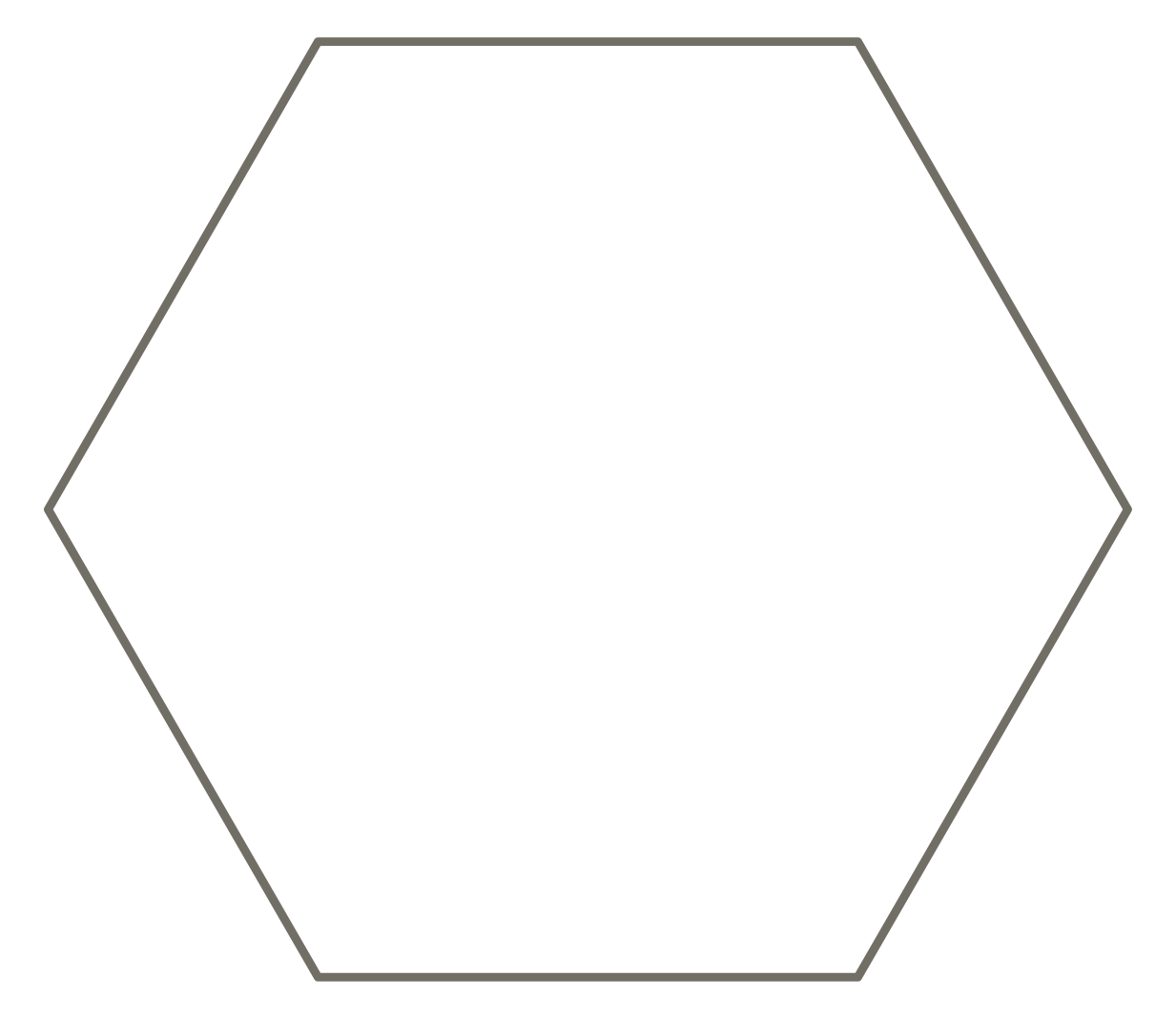 01
考试违纪行为的认定
考生不遵守考场纪律，不服从考试工作人员的安排与要求，有下列行为之一的，应当认定为考试违纪，在成绩单中该门课程此次考试录入记载为“0”，并注明“违纪”。
（二）因考生个人原因未在规定的座位参加考试；
（一）携带规定以外的物品进入考场或者未放在指定位置
（三）考试开始信号发出前答题或者考试结束信号发出后继续答题
（四）在考试过程中旁窥、交头接耳、互打暗号或者手势；
（五）在考场及其附近禁止的范围内，喧哗、吸烟或者实施其他影响考场秩序的行为；
（六）未经考试工作人员同意在考试过程中擅自离开考场；
（七）将试卷、答卷（含答题卡、答题纸等，下同）、草稿纸等考试用纸带出考场；
（八）用规定以外的笔或者纸答题，或者在试卷规定以外的地方书写姓名、考号或者以其他方式在答卷上标记信息；
（九）其他违反考场规则但尚未构成作弊的行为。
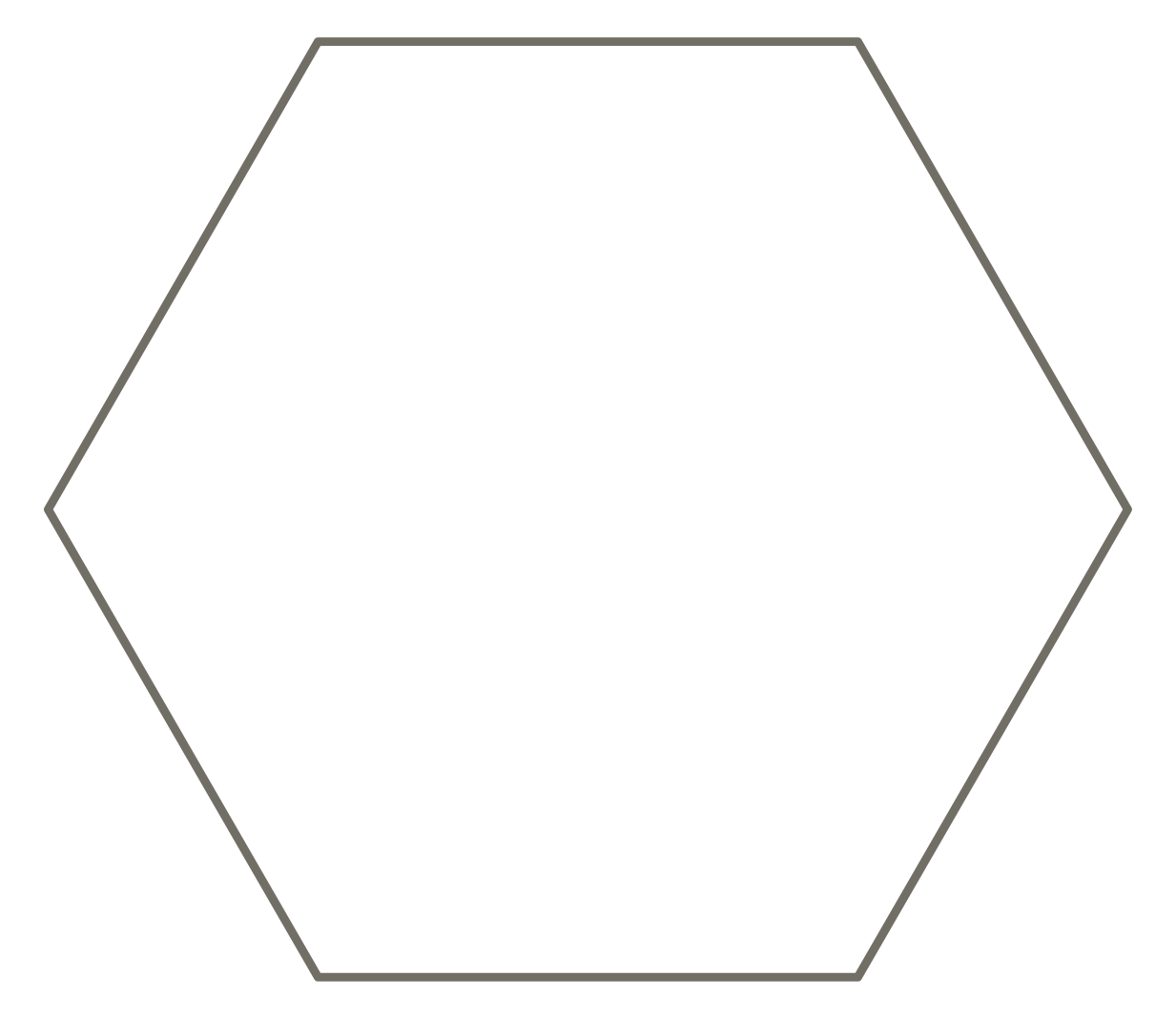 02
考试作弊行为的认定
在考试过程中有下列行为之一的，认定为考试作弊。
考生违背考试公平、公正原则
并注明“作弊”。
在成绩单中该门课程此次考试录入记载为“0”
（二）抄袭或者协助他人抄袭试题答案或者与考试内容相关的资料；
（四）抢夺、窃取他人试卷、答卷或者胁迫他人为自己抄袭提供方便；
（一）携带与考试内容相关的材料或者存储有与考试内容相关资料的电子设备参加考试；
（三）考试开始后，课桌、座位上仍有与考试内容有关的文字资料；
（六）由他人冒名代替参加考试；
（五）携带具有发送或者接收信息功能的设备；
（八）在答卷上填写与本人身份不符的姓名、考号等信息；
（七）故意销毁试卷、答卷或者考试材料；
（九）传、接物品或者交换试卷、答卷、草稿纸；
（十）其他以不正当手段获得或者试图获得试题答案、考试成绩的行为。
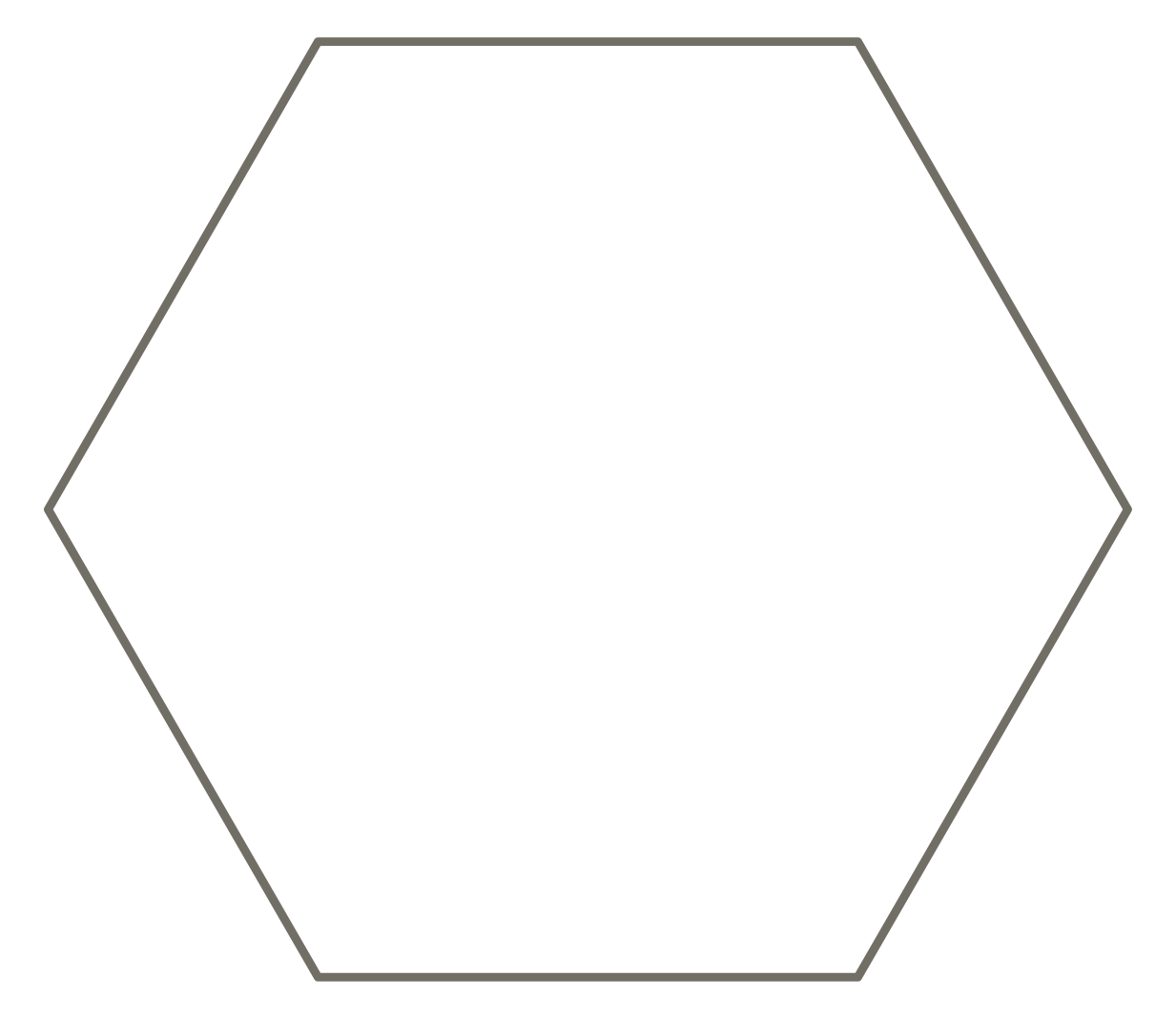 03
考试违纪作弊处分的
相关规定
参加学校教育教学计划规定的课程和各种教育教学环节（简称课程，下同）的考核（包括考试和考查）违纪或作弊的，按下列规定处理：
批评教育
或警告
严重警告
留校察看
记过
（一）平时考试（考查）作弊或帮助作弊的，视情节轻重，给予批评教育或警告处分，该次考试（考查）以零分计；
（二）期中考试（考查）作弊或帮助作弊的，给予严重警告处分，该次考试（考查）以零分计；
（三）期末考试、补考、缓考（考查）作弊或帮助作弊的，给予留校察看处分，该课程考试（考查）成绩以零分记；
（四）期末考试、补考、缓考（考查）违纪的，给予记过处分，该课程考试（考查）成绩以零分记；
（六）组织作弊、使用通讯设备作弊及具有其他严重作弊行为的，给予开除学籍处分。
（五）由他人代替考试、代替他人参加考试的，给予开除学籍处分。
开除学籍
（七）凡考试第二次作弊的，给予开除学籍处分。
（八）偷窃试卷或通过其他方式偷窃试题内容，造成严重后果的，给予开除学籍处分。
（九）违纪、作弊行为按照学校相关规定进行认定。
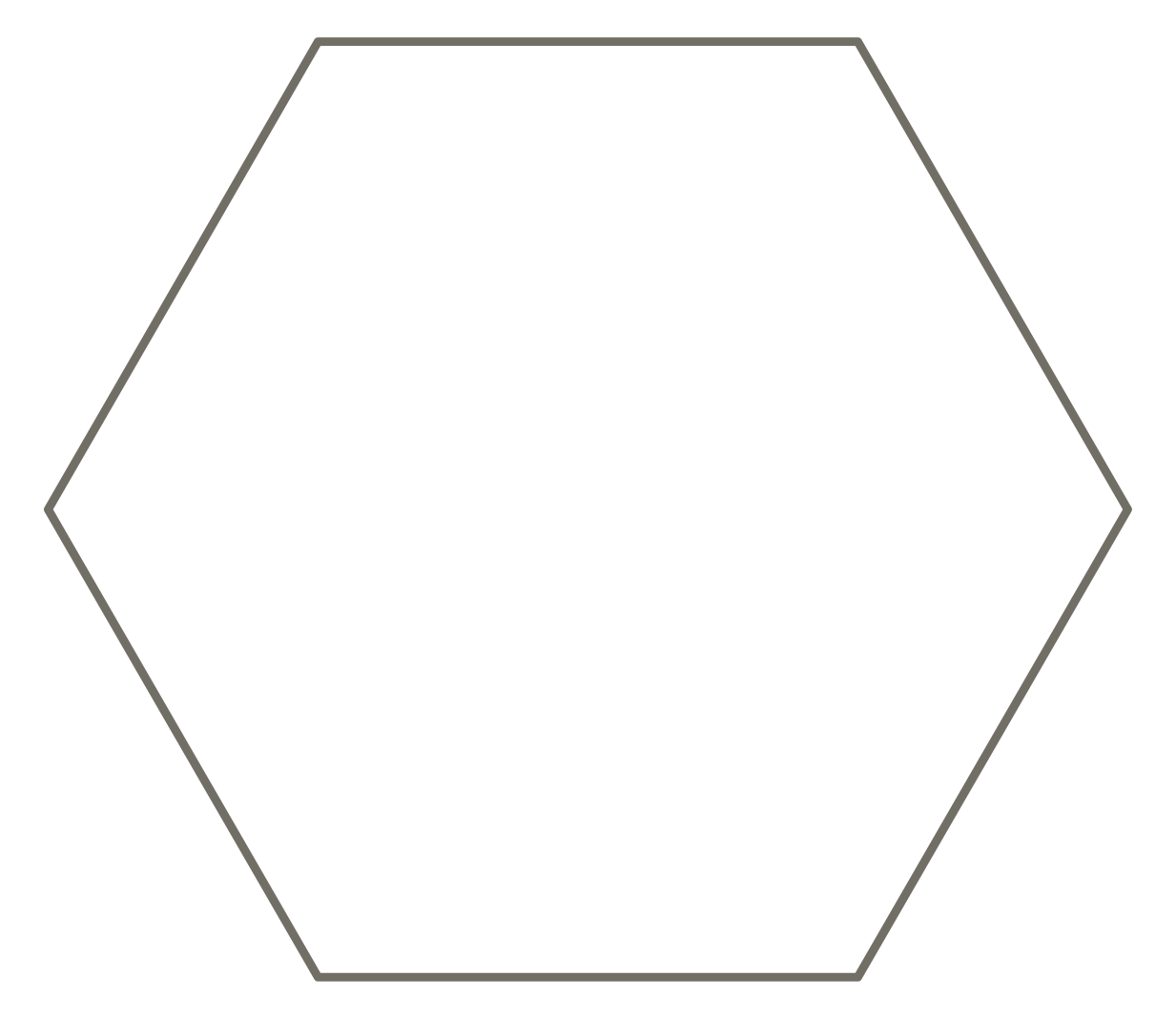 04
违纪作弊的典型案例
代考替考
使用通讯
设备
传递资料
夹带资料
偷窃试卷
考试违纪作弊的典型案例
2017年4月9日，***在《毛泽东思想和中国特色社会主义理论体系概论Ⅱ》课程补考考试中，接收他人传递的与考试内容相关资料。学校于2017年5月10日给予其留校察看处分。
2017年1月3日，***参加《刑事诉讼法》课程期末考试过程中携带与考试内容相关的文字材料。学校于2017年1月16日给予其留校察看处分。
携带资料
01
传、接
考试资料
使用手机
04
携带物品
02
2017年6月28，***在《财政学》课程期末考试过程中使用电子通讯设备（电子手表）查找与考试内容相关资料其行为应认定为“作弊” 学校于2017年7月12日给予其留校察看处分。
2014年6月30日，***在《微观经济学》课程期末考试过程中使用手机查找与考试相关资料。学校于2014年7月9日给予其留校察看处分。
03
参考资料:
请同学们认真全面学习以下文件内容：
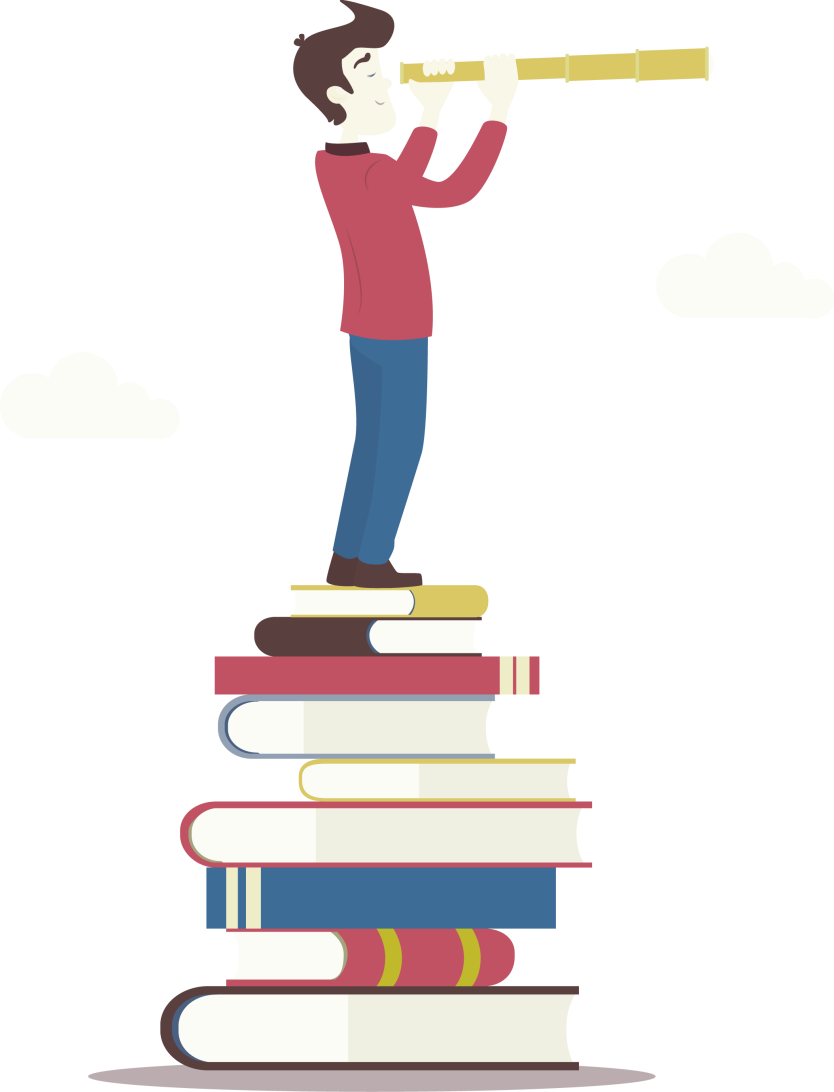 《广东财经大学学生纪律处分规定（试行）》 （粤财大〔2017〕53号）
《广东财经大学普教本科教育考试违规处理办法》 （粤财大〔2018〕33号）
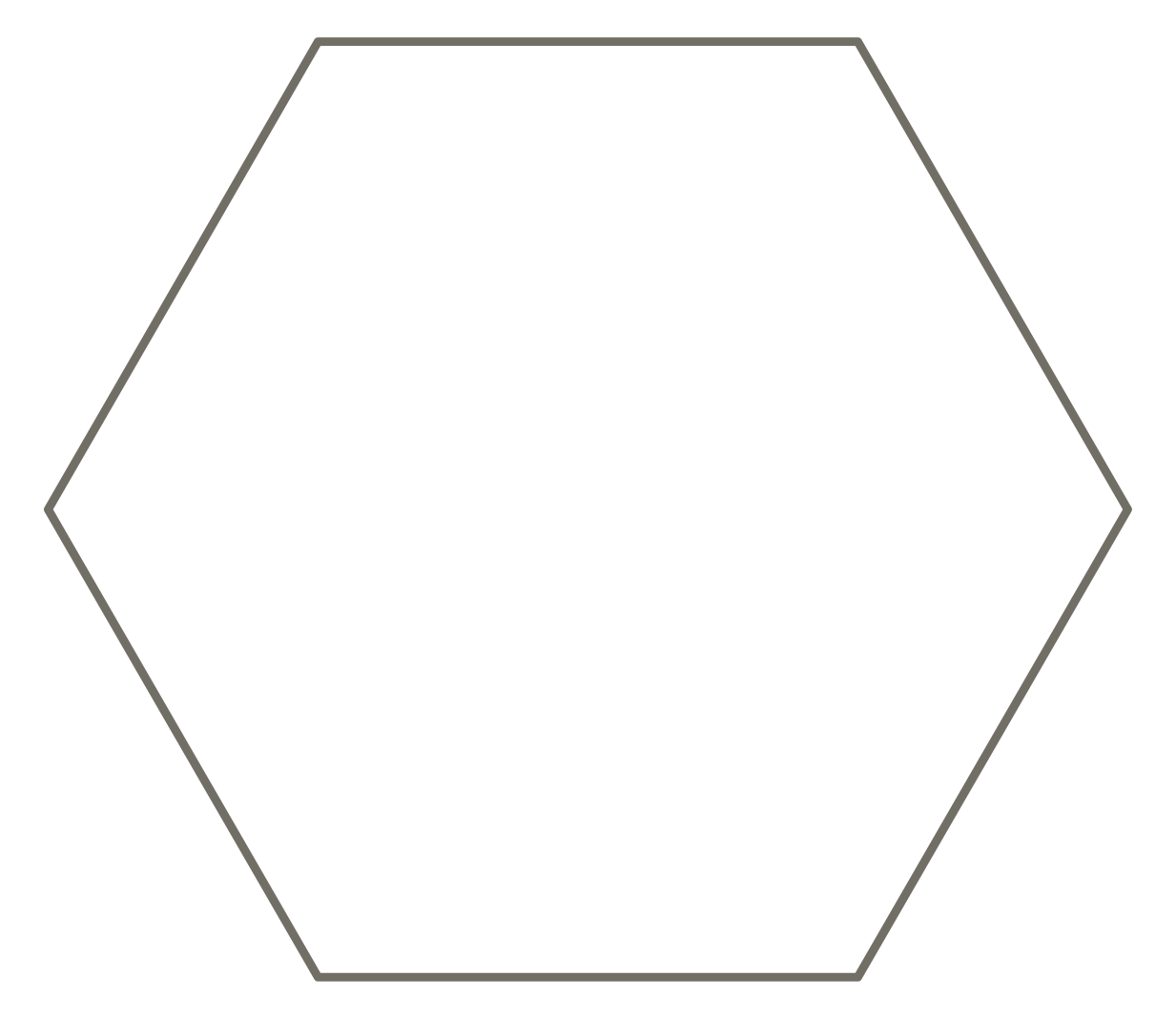 谢谢！